1 Corinthians 13:1-13 (NIV)
1If I speak in the tongues of men and of angels, but have not love, I am only a resounding gong or a clanging cymbal. 2 If I have the gift of prophecy and can fathom all mysteries and all knowledge, and if I have a faith that can move mountains, but have not love, I am nothing. 3 If I give all I possess to the poor and surrender my body to the flames, but have not love, I gain nothing.
1 Corinthians 13:1-13 (NIV)
4 Love is patient, love is kind. It does not envy, it does not boast, it is not proud. 5 It is not rude, it is not self-seeking, it is not easily angered, it keeps no record of wrongs. 6 Love does not delight in evil but rejoices with the truth. 7 It always protects, always trusts, always hopes, always perseveres. 8 Love never fails. But where there are prophecies, they will cease; where there are tongues, they will be stilled; where there is knowledge, it will pass away.
1 Corinthians 13:1-13 (NIV)
9 For we know in part and we prophesy in part, 10but when perfection comes, the imperfect disappears. 11When I was a child, I talked like a child, I thought like a child, I reasoned like a child. When I became a man, I put childish ways behind me. 12Now we see but a poor reflection as in a mirror; then we shall see face to face. Now I know in part; then I shall know fully, even as I am fully known. 13And now these three remain: faith, hope and love. But the greatest of these is love.
Peter Keep 27/02/2022 cultivating complete church culture
POSITIVE LESSONS FROM ADDRESSING ISSUES  IN  THE  CHURCH  AT  CORINTH
UNITY
Conformity   or   Uniformity
Expresses the oneness of Jesus & Father God
Reality to be practiced
Addressed four times in Corinthians
cultivating unity in the church: 1 CORINTHIANS
cultivating unity by serving others in love
1 CORINTHIANS 12-14
CORINTH: A gifted Church
4 I always thank my God for you because of his grace given you in Christ Jesus. 5 For in him you have been enriched in every way—with all kinds of speech and with all knowledge— 6 God thus confirming our testimony about Christ among you. 7 Therefore you do not lack any spiritual gift as you eagerly wait for our Lord Jesus Christ to be revealed. 

[1:4-6]
cultivating unity by serving others in love 1 CORINTHIANS 12-14
What was actually going on in the worship gatherings ?
12:1-3
What was/is the gift of tongues ?
12:10, 30 & 14:1-40
What does speaking in the tongues 
of angels mean?   
13:1
Women’s roles in church gatherings 
14:34-35
Many things 
for extra study
cultivating unity by serving others in love 1 CORINTHIANS 12-14
PEOPLE 
1. feeling inferior & opting out                [12:15-20]
2. feeling superior & rejecting help        [12:21-26]
3. using gifts for self-promotion                  [13:1-3]
4. over-using the gift of tongues               [14:1-25]
5. jostling to speak in gatherings            [14:26-40]
Problems with spiritual gifts 
at Corinth
cultivating unity by serving others in love 1 CORINTHIANS 12-14
USING SPIRITUAL GIFTS TO BUILD UNITY
1. PEOPLE feeling inferior and opting out diminishes unity [12:15-20]
ANSWER:

Know and believe God has equipped you -

18 … God has placed the parts in the body, every one of them, just as he wanted them to be. 19 If they were all one part, where would the body be? 20 As it is, there are many parts, but one body.
cultivating unity by serving others in love 1 CORINTHIANS 12-14
Proper Use Of Spiritual Gifts
2. PEOPLE feeling superior & rejecting help diminishes unity [12:21-26]
ANSWER:

Don’t be above accepting the service of others -

God has put the body together, giving greater honour to the parts that lacked it, 25 so that there should be no division in the body, but that its parts should have equal concern for each other. 26 If one part suffers, every part suffers with it; if 	one part is honoured, every part rejoices with it.
cultivating unity by serving others in love 1 CORINTHIANS 12-14
Proper Use Of Spiritual Gifts
3. PEOPLE self-promoting diminishes unity [12:21-26]
ANSWER:
Be ambitious to love rather than for self-promotion -
If I speak in the tongues of men or of angels, but do not have love, I am only a resounding gong or a clanging cymbal. 2 If I have the gift of prophecy and can fathom all mysteries and all knowledge, and if I have a faith that can move mountains, but do not have love, I am nothing. 3 If I give all I possess to the poor and give over my body to hardship that I may boast, but do not have love, I gain nothing. 4 Love is …
cultivating unity by serving others in love 1 CORINTHIANS 12-14
Proper Use Of Spiritual Gifts
4. PEOPLE over-using the gift of tongues diminishes unity [14:1-25]
ANSWER:
Do what is good for others’ rath than just for self --
6 … if I come to you and speak in tongues, what good will I be to you, unless I bring you some revelation or knowledge or prophecy or word of instruction? 7 Even in the case of lifeless things that make sounds, such as the pipe or harp, how will anyone know what tune is being played unless there is a distinction in the notes? … 11 If then I do not grasp the meaning of what someone is saying, I am a foreigner to the speaker, and the speaker is a foreigner to me.
cultivating unity by serving others in love 1 CORINTHIANS 12-14
Proper Use Of Spiritual Gifts
5. PEOPLE jostling to speak in church diminishes unity [14:26-40]
ANSWER:
Behave in an orderly way that makes room for all -
28 If there is no interpreter, the speaker should keep quiet in the church
… 30 if a revelation comes to someone who is sitting down, the first speaker should stop. 31 For you can all prophesy in turn … 34 Women should remain silent in the churches ... 35 If they want to inquire about something, they should ask their own husbands at home; for it is disgraceful for a woman to speak in the church ... 40 But everything should be done in a fitting and orderly way
cultivating unity by serving others in love 1 CORINTHIANS 12-14
SPIRITUAL GIFTS = 	God’s gift to individual Christians➡️	that all the parts can create unity  	as we complement one another
cultivating unity by serving others in love 1 CORINTHIANS 12-14
SELF-PROMOTION- works against God’s unity plan- reflects an absence of 		love for God 		love for people
cultivating unity by serving others in love 1 CORINTHIANS 12-14
DENYING OUR GOD-GIFTEDNESS= disbelief robs the church of the benefit robs us of the joy of contributing
cultivating unity by serving others in love 1 CORINTHIANS 12-14
DEMANDING THE USE OF OUR GIFT OVER OTHERS= denying the truth of the body = lacking love ➡️ creating competitive chaos
cultivating unity by serving others in love 1 CORINTHIANS 12-14
cultivating complete church culturethe quality of church life is our shared responsibility
let us all cultivate unity as we

put Jesus first 
(1:10-4:21)

settle our disputes 
(6:1-11)
treat everyone equally                                                                         
(11:17-34)

serve others in love 
                                                  (12-14)
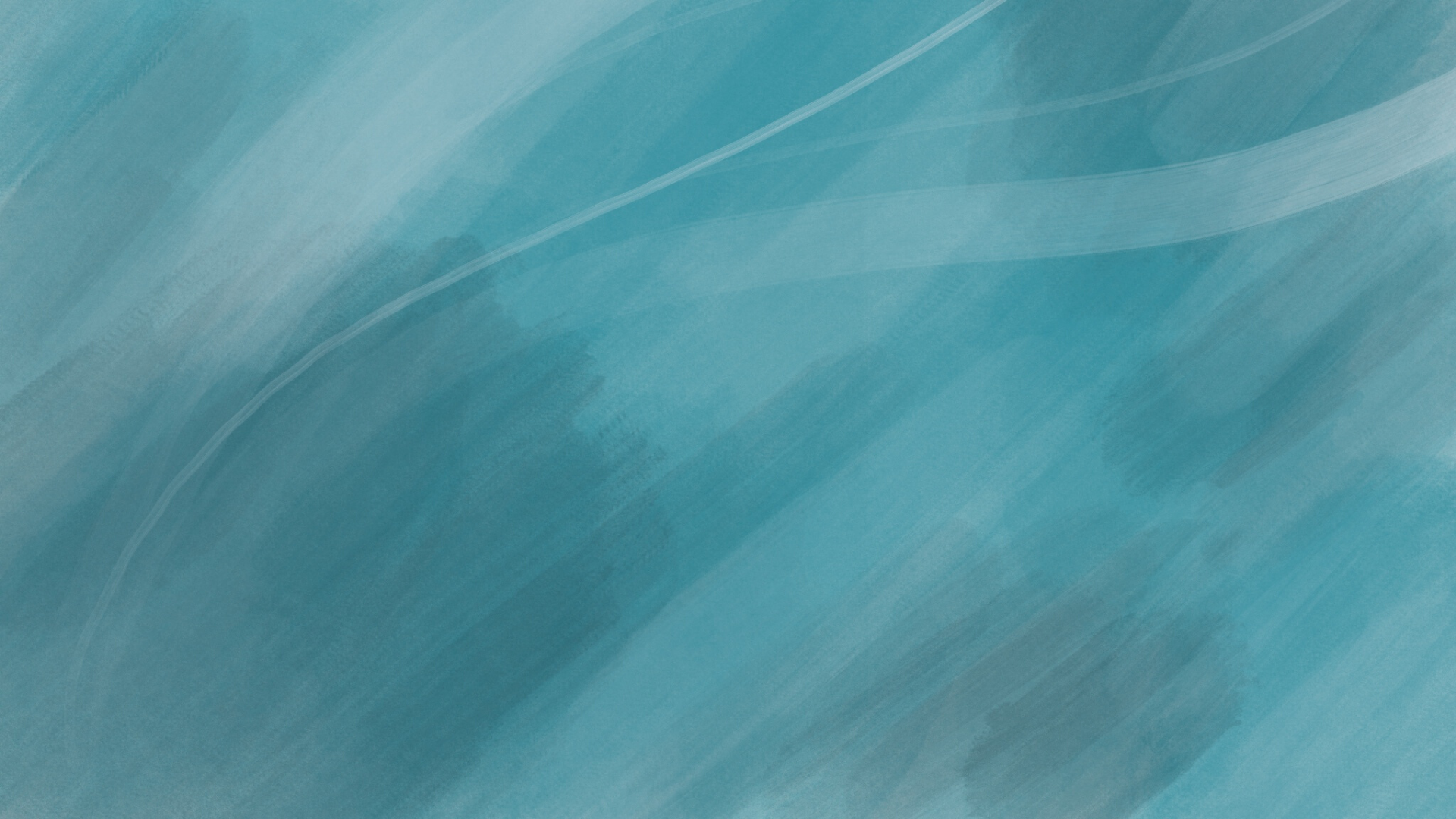 Prayers are appreciated for the next month of speaking 3/4/ Sundays at other churches
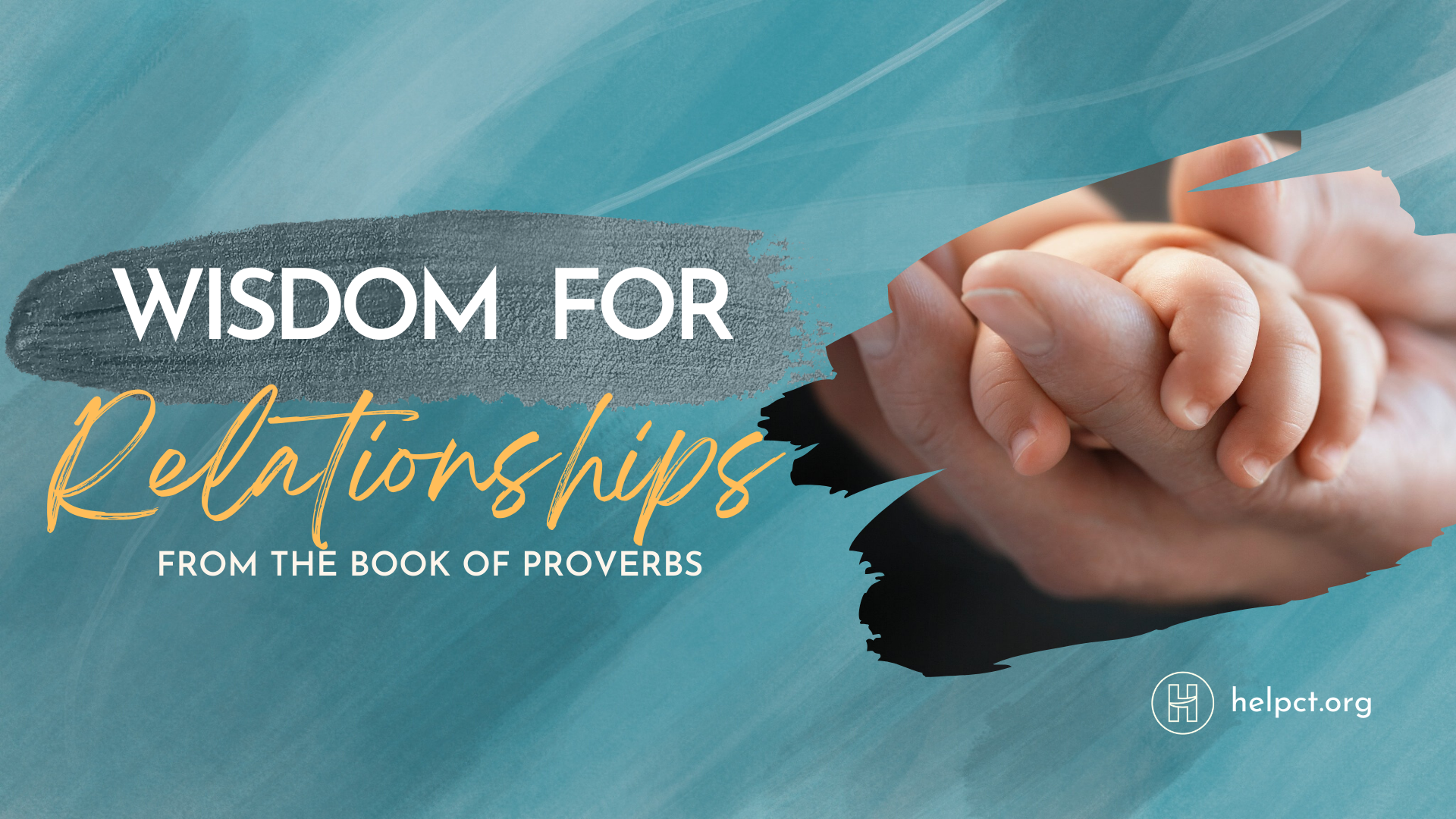 Next Sunday at EDGE Community Church